Мероприятияк Международному дню родного языка 2019
МБДОУ ДС «Солнышко» с. Лорино»
Ответственный организатор: педагог дополнительного образования
Горяинова Е. В.
План мероприятийк Международному дню родного языка
Выставка рисунков «Родная Чукотка»
Выставка методической литературы по чукотскому языку.
НОД по ознакомлению детей подготовительной к школе группы с творчеством чукотской поэтессы Антонины Кымытваль.
НОД в старшей группе «Скажи правильно» по теме «Эвиръыт – одежда»
Выставка рисунков «Родная Чукотка»
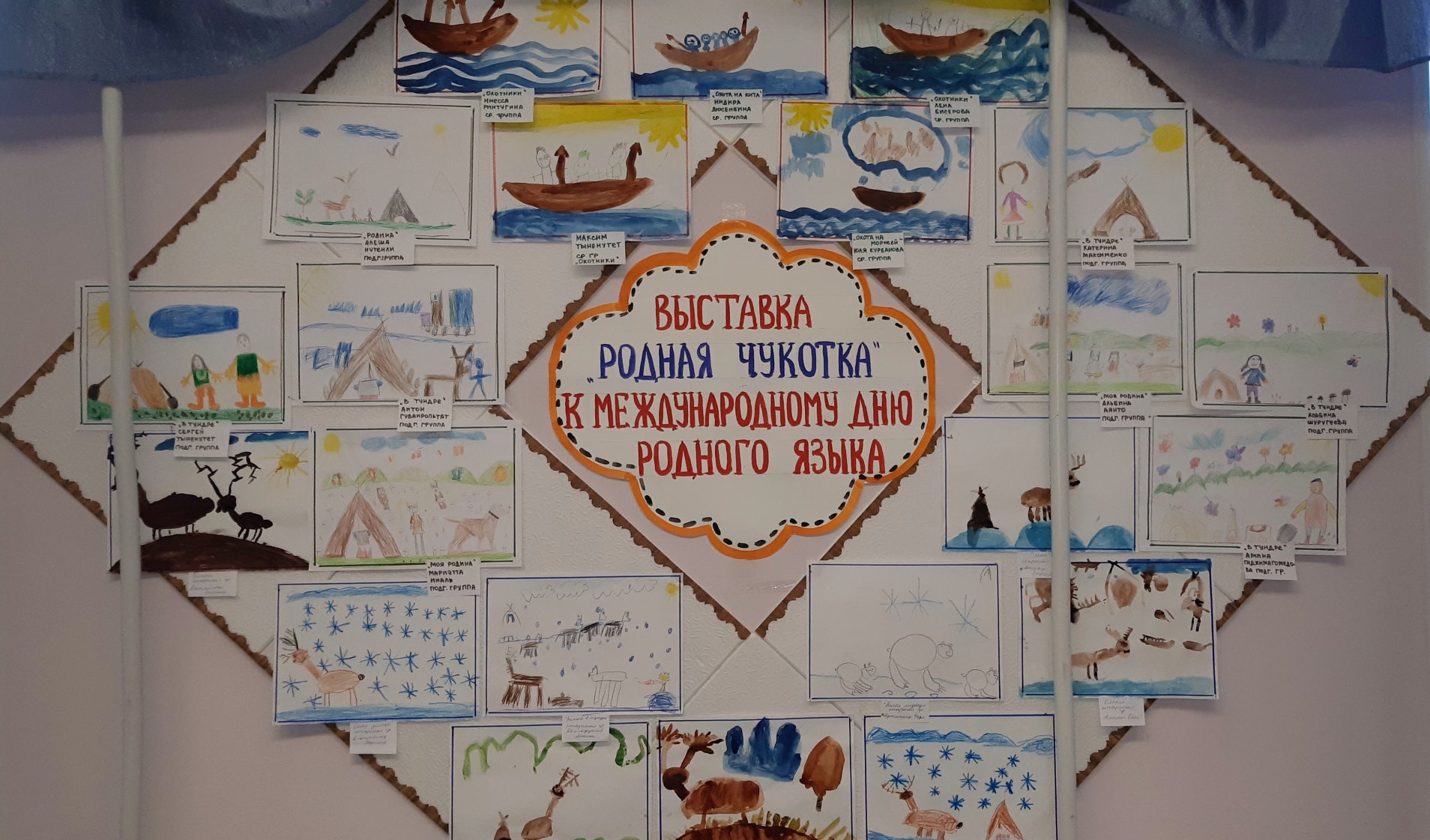 Выставка методической литературы по чукотскому языку.
НОД по ознакомлению детей подготовительной к школе группы с творчеством чукотской поэтессы Антонины Кымытваль.
Чтение отрывка из поэмы А.Кымытваль «Илюкинэ»
Чтение отрывка  поэмы А. Кымытваль «Илюкинэ»
НОД в старшей группе «Скажи правильно» по теме «Эвиръыт – одежда»
Звуковая культура речи. Звук «К,»
Использование видеоролика Тынано Е.Ю. в работе с детьми, тема «Эвиръыт – одежда»
Ытръэч. Атау.